CHYTRÉ   MATERIÁLY
Táňa Ostapčuk
ostapcuk@fzu.cz
www.fzu.cz
ODDĚLENÍ  DIELEKTRIK
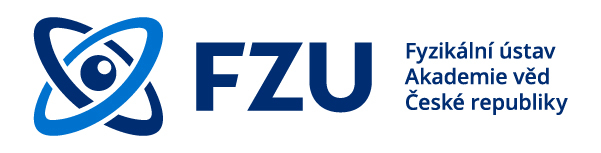 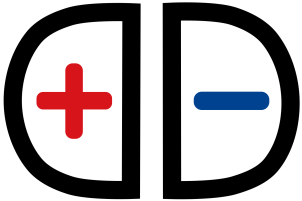 [Speaker Notes: Hned na úvod podotknu, že se nebudeme zabývat chytrými spotřebiči, které se skládají z více než jedné součástky, ale budeme mluvit pouze o samotném materiálu, o kusu hmoty, o látce, a jak si dokáže poradit se změnou okolních podmínek i bez mačkacích knoflíků.]
OBSAH:
Uvod
PIEZOelektrické a PYROelektrické materialy
MATERIÁLY S TVAROVOU PAMĚTI
Materiály s BARVOMĚNOU
Ostatní
SYSTEMATIZACE. SHRNUTÍ.
https://www.otevrenaveda.cz/cs/pro-verejnost/
nezkreslena-veda/
Youtube.com       CHYTRE MATERIALY
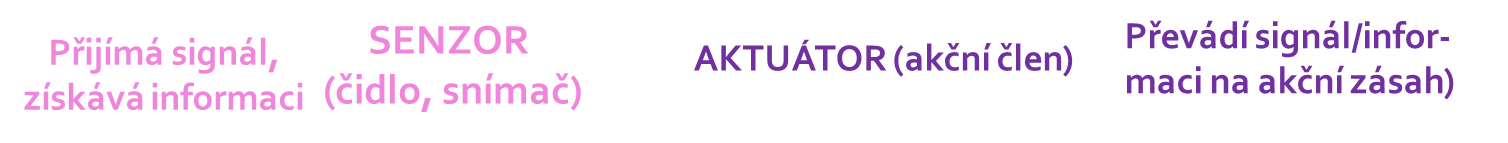 PIEZOELEKTRICKÝ JEV
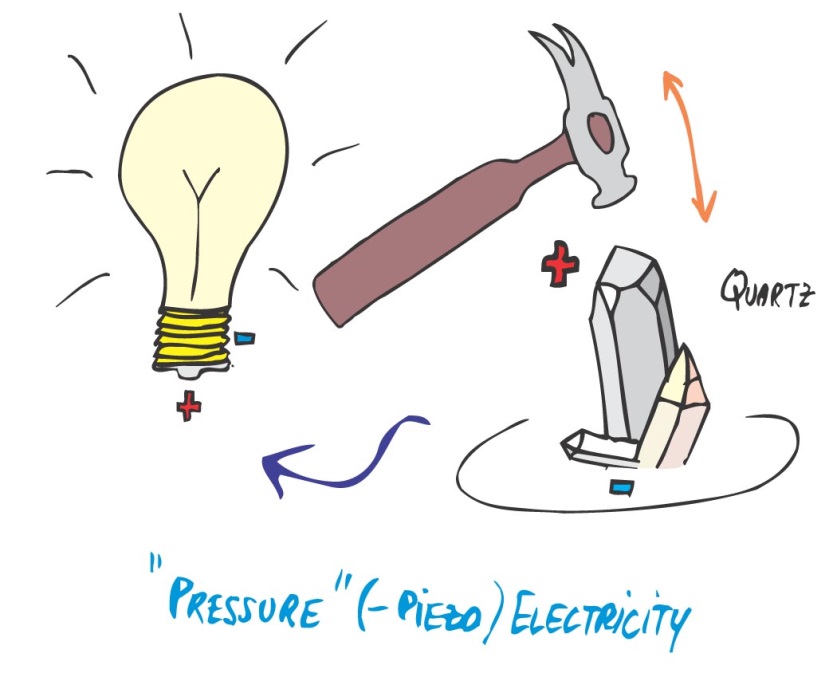 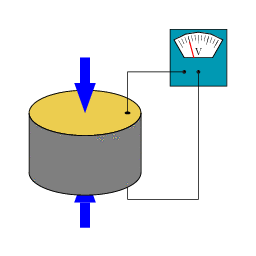 senzor
PIEZOelektrický jev
https://en.wikipedia.org/wiki/Piezoelectric_sensor
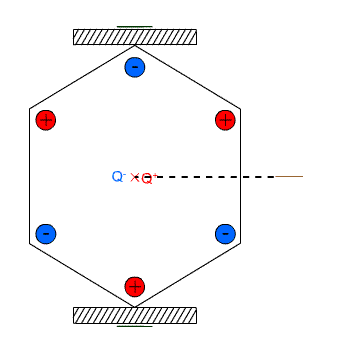 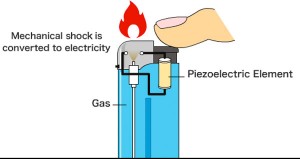 https://www.autodesk.com/products/eagle/blog/piezoelectricity/
[Speaker Notes: Piezoelektrický jev (z řeckého piezein (πιέζειν) – tlačit) je schopnost krystalu generovat elektrické napětí při jeho deformování.
Jev lze vysvětlit mikroskopicky: Deformací se ionty opačných nábojů posunou v krystalové mřížce tak, že elektrická těžiště záporných a kladných iontů, která se v nezdeformovaném krystalu nacházejí ve stejném bodě, se od sebe vzdálí. Na určitých plochách krystalu se objeví elektrický náboj. 
 
Právě tento princip latky z nesymetricky rozloženym el. Nabojem je vyuzivan v ruznych masažnich metodach a zvlast v akupresure a reflexoterapii protože je to zasadni princip nasich svalu.]
PYROELEKTRICKÝ JEV
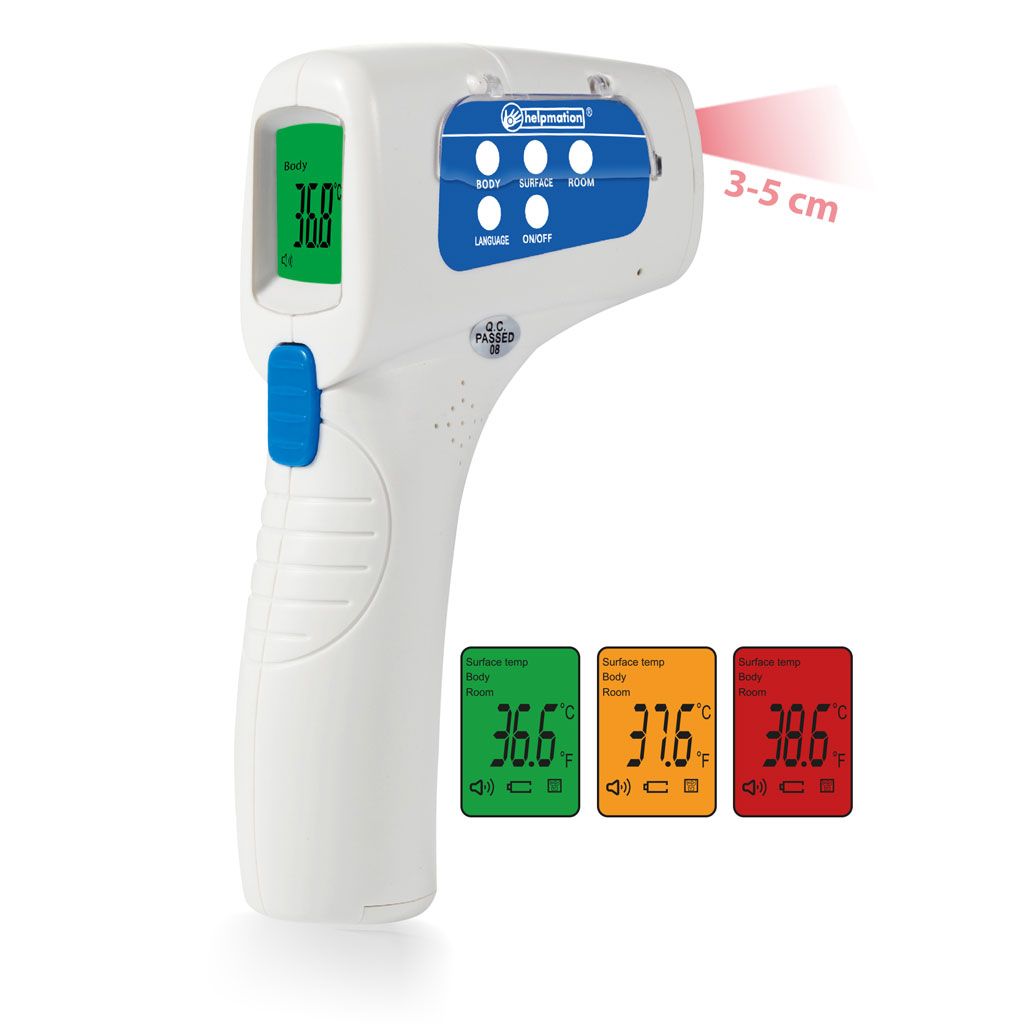 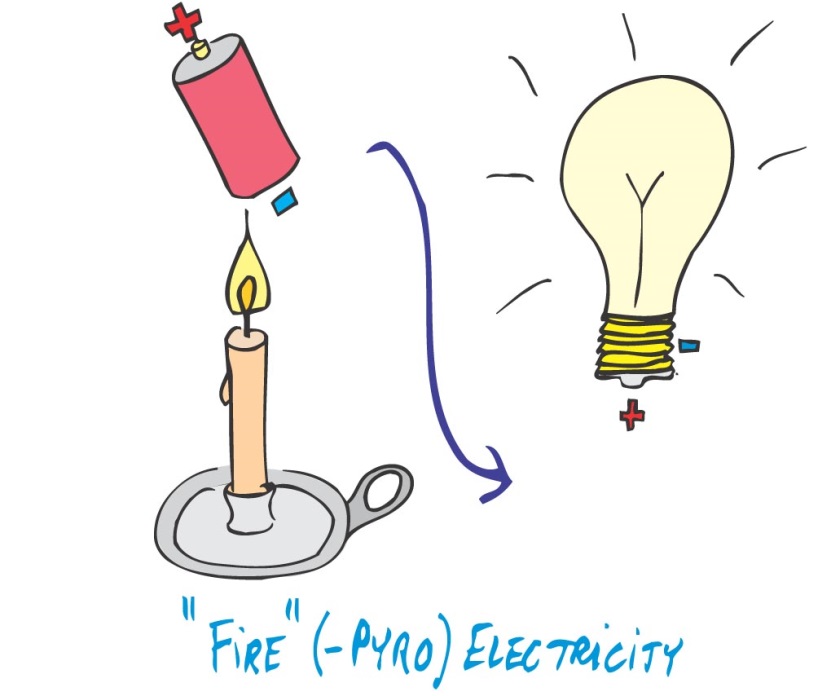 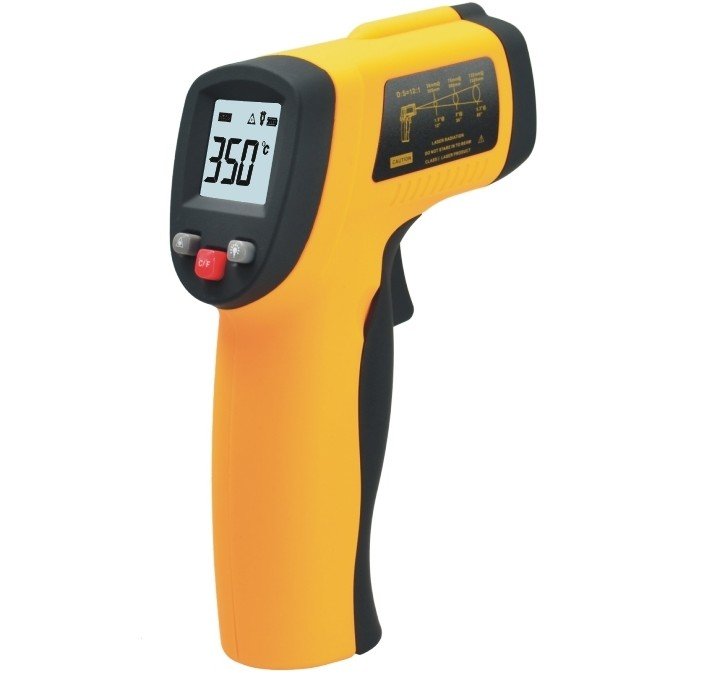 [Speaker Notes: Turmalin]
pyroelektrické senzory termokamer
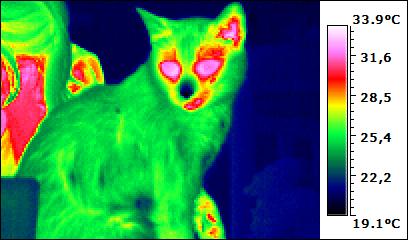 http://www.termokamera.websnadno.cz/Fotogalerie-z-termokamery.html?fotka=24
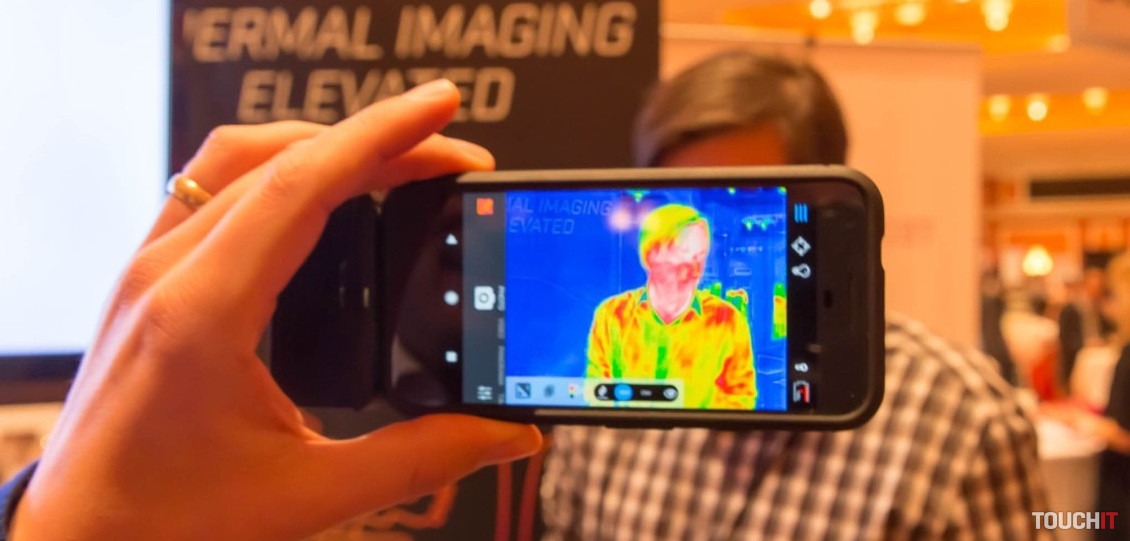 https://touchit.sk/video-touchit-flir-ma-3-verziu-termokamery-one-ukazal-ju-na-ces-2017/93061
Piezoelektřina v živé přírodě:
1941 	SRST/VLASY: A.J. P. Martin., Proc. Phys. Soc. 53, 186 (1941)
1955      	STROMY (celulóza): E. Fukada, J. Phys. Soc. Japan 10, 149, 1955.
1956 	HEDVÁBÍ: E. Fukada, J. Phys. Soc. Japan 12, 1301,
1957 	KOSTI: E. Fukada, I. Yasuda, J. Phys. Soc. Japan 12, 1158, 1957
1962 	KOSTI: C.A.L. Bassett, R.O. Becker, Science 137, 1063, 1962
1966 	PYROELEKTŘINA Kosti: Nature 212, 704, 1966
1967 	PIEZOELEKTŘINA JAKO ZÁKLADNÍ VLASTNOST BIOLOGICKÉ TKÁNÍ,    	M.H. Shamos, L.S. Levine, Nature 213, 1967
…
1975  	AMINOKYSELINY (proteiny, DNA) : V.R. Yung, W.P. Steffee, P.B.  	Pencharz, J.C. Winterer, N.S. Scrimshaw, Nature 253, 192, 1975
…
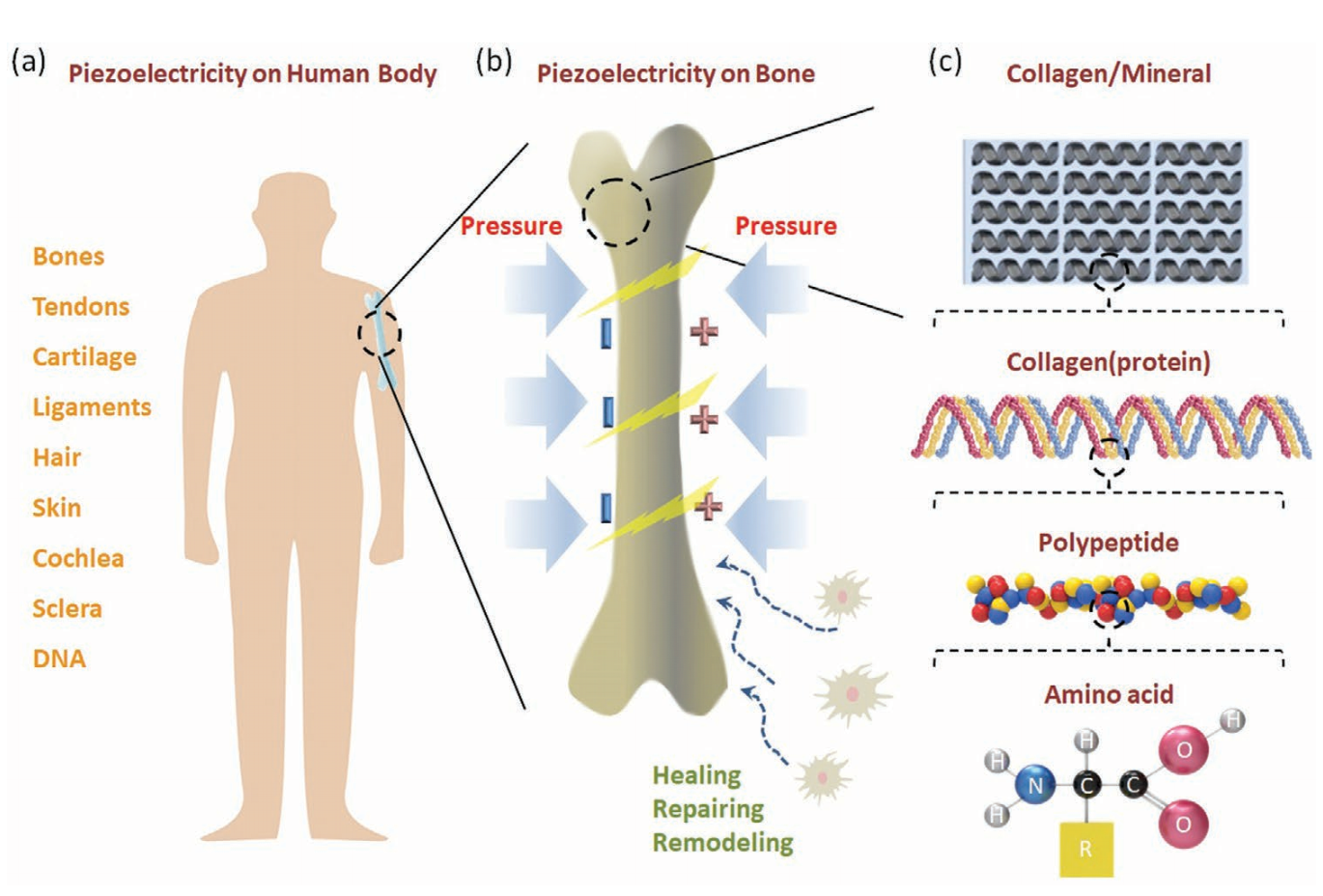 kosti
tkáně
chrupavky
šlachy, vázy
vlasy
kůže
ucho
oko
D. Kim, S. A. Han, J. H. Kim, J.-H. Lee, S.-W. Kim, Advanced Materials, 2020, 32, 1906989
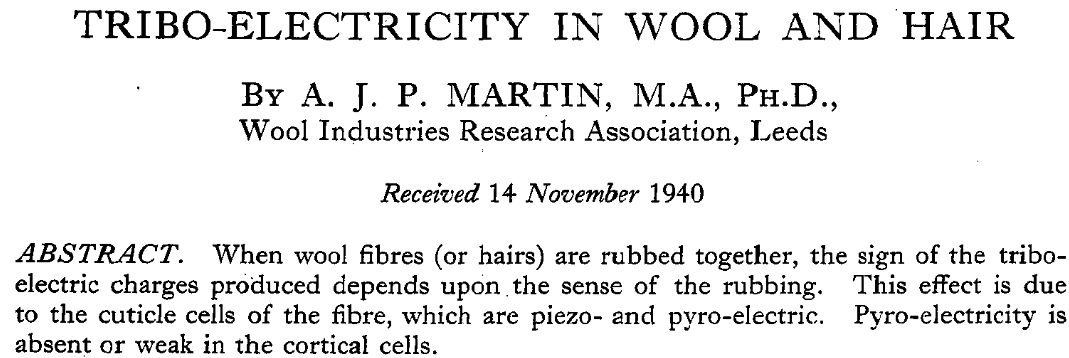 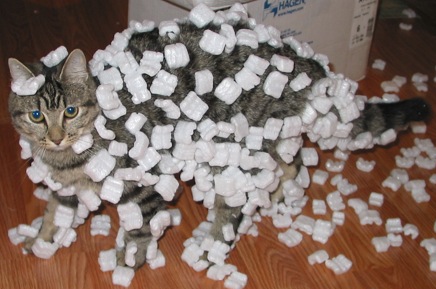 WOOL KERATIN
https://www.sciencelearn.org.nz/resources/875-wool-fibre-properties
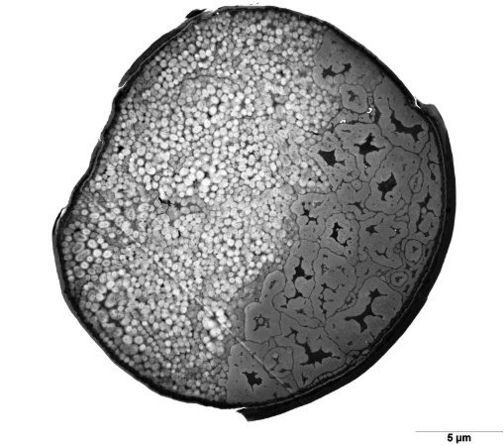 VLNA – průřez
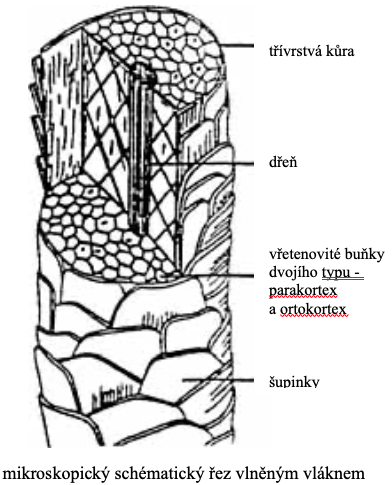 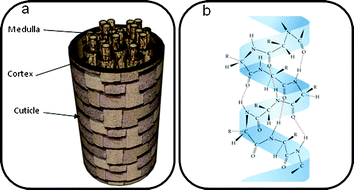 https://pubs.rsc.org/en/content/articlelanding/2011/RA/c1ra00157d
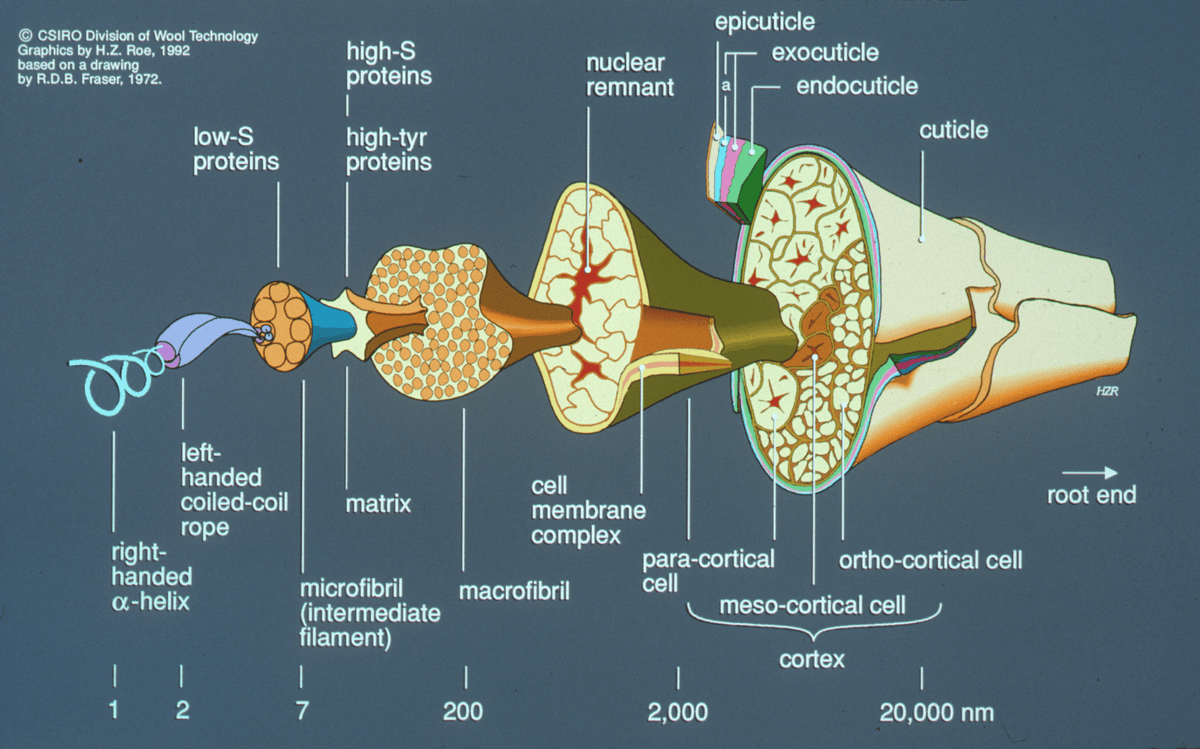 https://www.hdwool.com/blog/the-structure-of-wool
Membrane – dyes and moisture can penetrate the membrane and it’s this which enables fibre to absorb humidity.

Cortex – comprises 90% of the fibre. Millions of cells bind together to create cortical cells.
Cortical cells – fine wool contains two main types are para-cortical and ortho-cortical and each has a unique chemical composition. Basically, these cells put the crimp in wool.

Macrofibril – these are the long filaments found inside the cortical cells. In turn, these are made up of microfibrils.

Matrix – This makes wool absorbent, fire-resistant, and anti-static. The high sulphur proteins attract water molecules allowing wool to absorb up to 30% of its weight in water.

Microfibril – think of these twisted molecular chains as supporting structures providing strength and flexibility.

Twisted molecular chain and helical coil – these protein chains work much like springs and give wool its flexibility, elasticity, and resilience so that it can keep its shape free of wrinkles.
DENATURACE
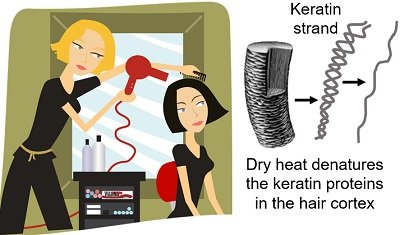 Temperature above 140°C alters the shape of keratin strands from α-keratin to β-keratin. Due to this, hairs lose elasticity, and the hair shaft weakens, leaving it prone to damage.
https://biologyreader.com/protein-denaturation-by-heat.html
TRIBOELEKTRICKÝ jev
ocel (bez náboje)
dřevo (malý záporný náboj)
jantar
pečetní vosk
polystyren
gumový balónek
pryskyřice
tvrdá pryž
nikl, měď
síra
mosaz, stříbro
zlato, platina
Triboelektrický jev je typ kontaktní elektrifikace, při které určité materiály získávají elektrický náboj poté, co přijdou třením do kontaktu s jiným materiálem. 
Po kontaktu vznikne kolem některých částí dvou povrchů chemická vazba (adheze) a náboj se přenáší z jednoho předmětu na druhý, za účelem vyrovnání elektrochemických potenciálů. To vytváří nerovnováhu celkového náboje mezi dvěma předměty. Když se oddělí, některé vazebné atomy mají tendenci držet elektrony navíc a jiné se naopak elektronů snaží zbavit, ačkoli nerovnováha bude částečně zrušena. Kromě toho mohou některé materiály mezi sebou vyměňovat ionty s odlišnou pohyblivostí nebo části větších molekul. Triboelektrický jev souvisí s třením jenom v souvislosti s adhezí.
polyuretanová pěna
vlasy, mastná pokožka
nylon, suchá pokožka
sklo
PMMA (dentakryl)
kůže
králičí kožešina
křemen
slída
olovo
kočičí kožešina
hedvábí
hliník
papír (malý kladný náboj)
bavlna
vlna (bez náboje)
acetylcelulóza, umělé hedvábí
syntetický kaučuk
polyester
vinyl (PVC)
silikon
teflon
silikonová pryž
ebonit
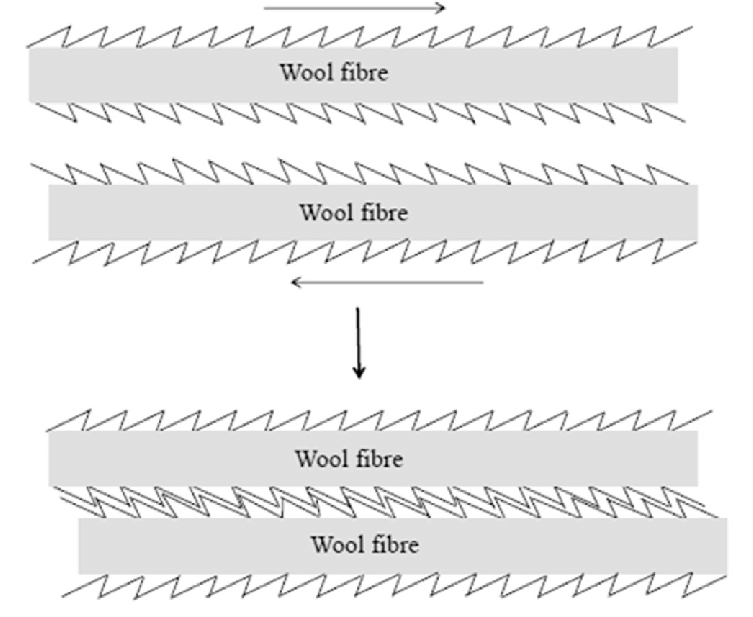 https://texnetis.com/skupina-pradelen-schoeller/vlastnosti-vlny-a-uprava-exp/
vlna má výkonnou termoregulační schopnost, a to jak v chladu (hřeje) tak v horku (chladí);
vlna hřeje, i když je mokrá;
vlna absorbuje až 30% vlhkosti, aniž by byla na omak vlhká;
vlna omezuje produkci potu;
vlna výrazně tlumí množení bakterií a tím také vznik zápachu;
vlna disponuje samočistící schopností;
vlna má nízký statický náboj;
vlna je samozhášivá, tj. nehoří bez zdroje plamene.
plstnatění a srážení!
Vlákna vlny mají šupinatý povrch, a protože jsou zakroucená, dochází mezi nimi ke kontaktu a zasekávání šupinek. ➀ Vlhké a teplé prostředí, například při praní, tento efekt ještě umocňuje a vlněný materiál plstnatí a sráží se.
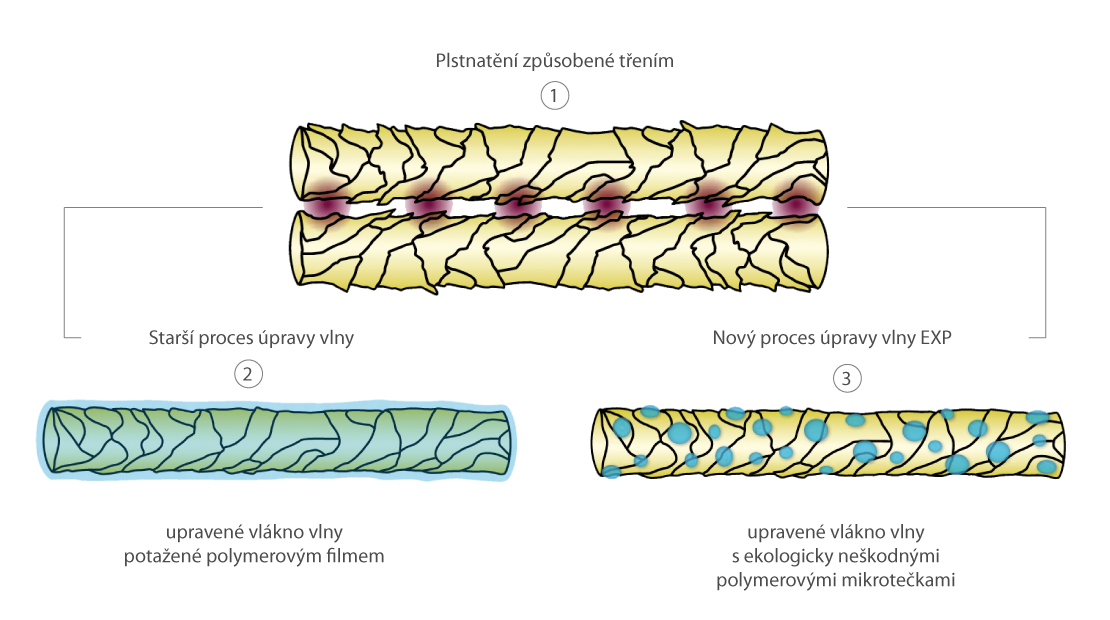 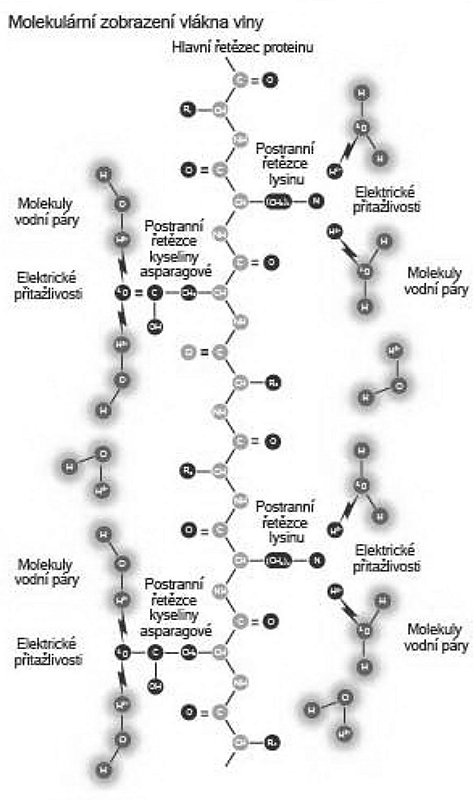 Chemické vazby uvnitř vláken vlny jim umožňují absorbovat výpary vlhkosti. Bez tohoto účinného disperzního systému by pára jednoduše zkondenzovala a vytvářela kapky potu na povrchu pokožky.
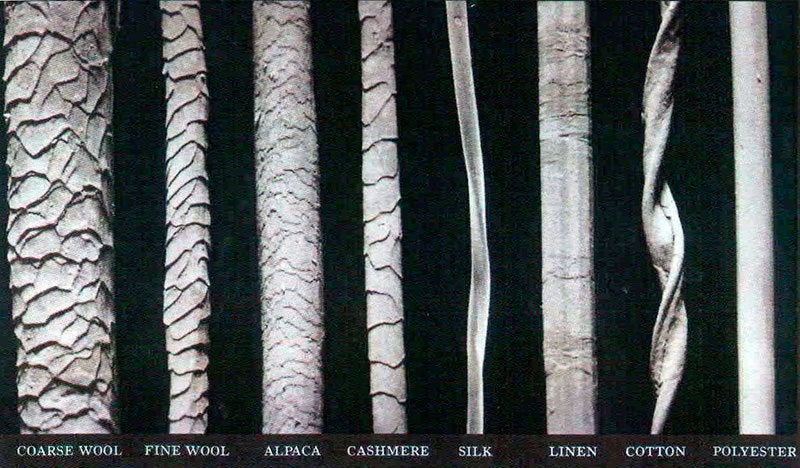 Ovčí vlákno  ~ nad 32 m tlouštka,
	         merino  pod 19 m
Lidský vlas ~ 42-95 m tlouštka
https://www.wofce.cz/merino-vlna-nekouse
https://saylordotorg.github.io/text_the-basics-of-general-organic-and-biological-chemistry/s21-04-proteins.html
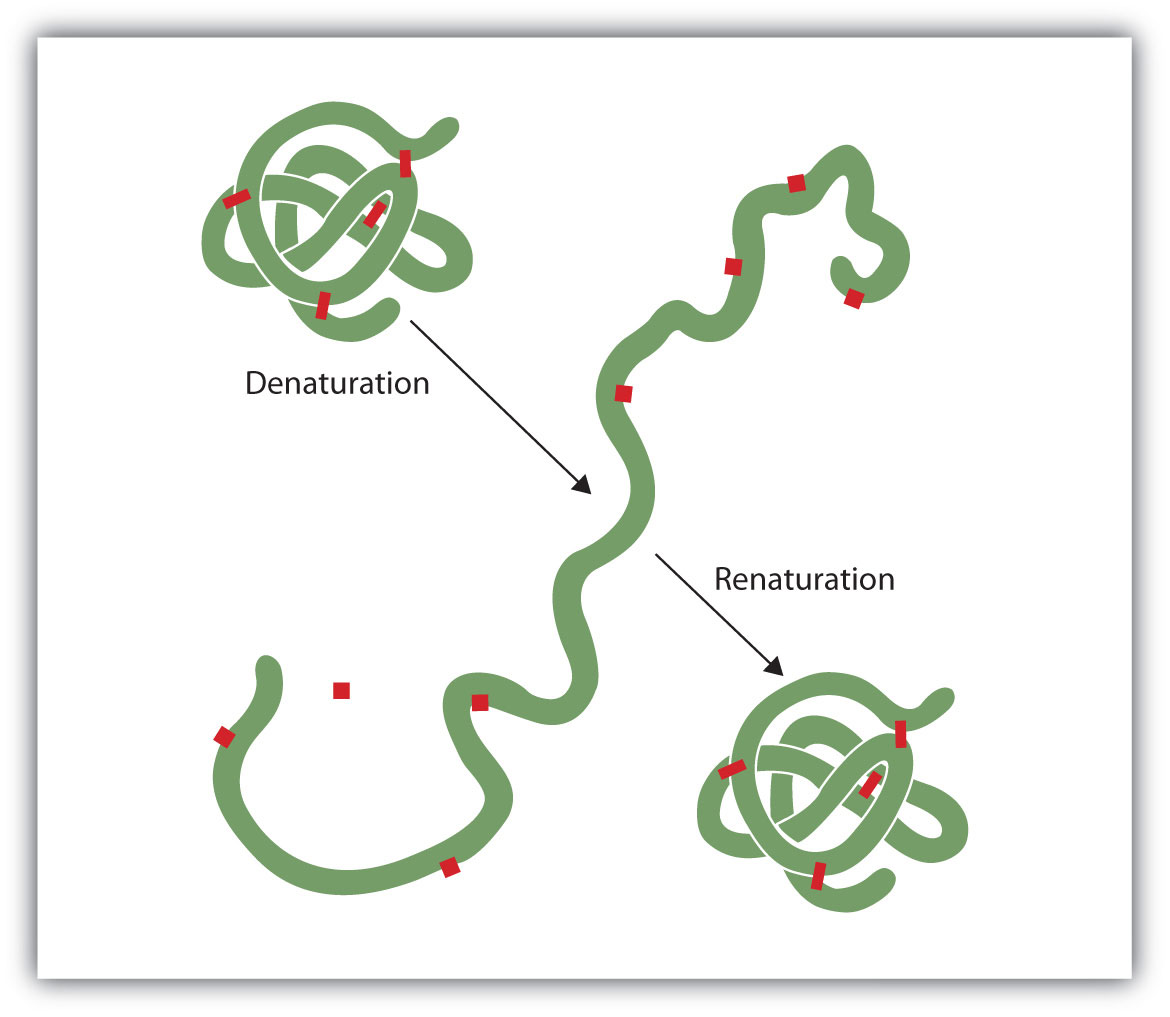 Published: 01 January 1949
Regenerated Keratin Fibres
E. H. MERCER 
Nature volume 163, pages18–19 (1949)Cite this article
92 Accesses
18 Citations
Metricsdetails
Abstract
THE elastic properties of the keratin fibres, wool and hair, have been shown to result from a folded molecular structure capable of reversible extensibility1. This folded structure gives rise to a large-angle X-ray pattern, referred to as the α-pattern, which characterizes an extensive class of proteins, the α-proteins2. In view of the dependence of the elastic properties of the keratins on the α-structure, it is a desirable goal in the preparation of artificial fibres to obtain a regenerated protein from suitable raw materials possessing this structure.
MATERIÁLY S TVAROVOU PAMĚTI
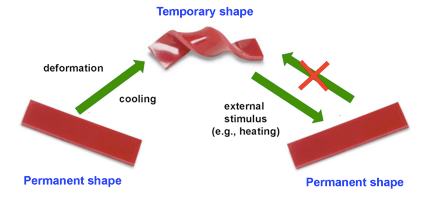 https://journalbitcoin.com/shape-memory-polymer-market-2019-strategic-assessments-basf-se-cornerstone-research-group-sinopec-covestro-endoshape-evonik/
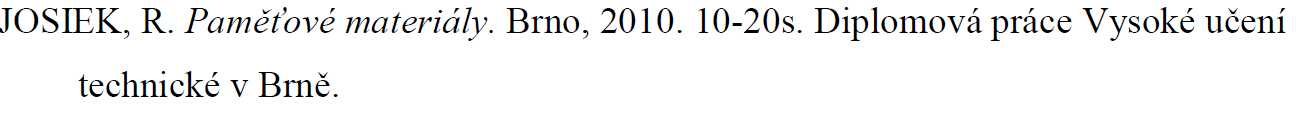 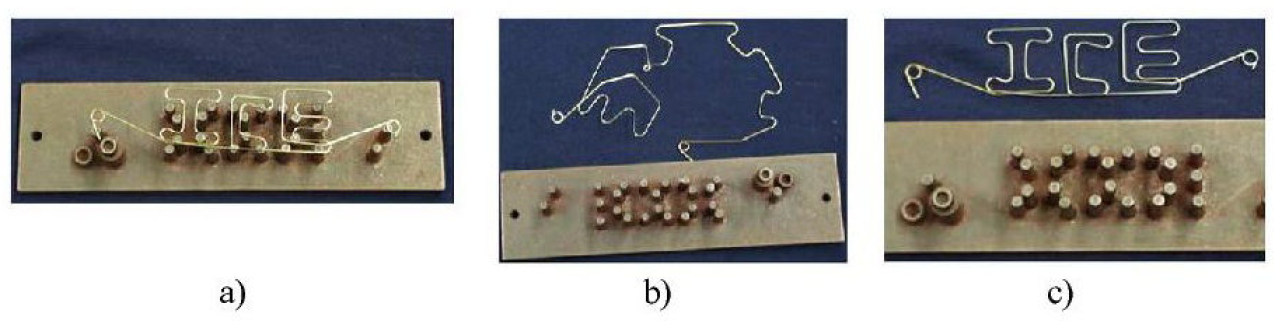 Ohnutý a ohřát na 500 0C
Ochlazen a deformován
Ohřát
Shape memory materials
MATERIÁLY S TVAROVOU PAMĚTI
FOTO (UV)
ELECTRO
MAGNETO
TERMO
pH
Vlhkost
rozpouštědlo
Vratná změna TVARU
(efekt  tvarové paměti)
SMPs-Shape-memory polymers
SCPs- Shape-changing polymers
SMA Shape memory alloys  kovové slitiny (NiTi)
Multimaterial 4D Printing with Tailorable Shape Memory Polymers
Qi Ge
, Amir Hosein Sakhaei
, Howon Lee
, Conner K. Dunn
, Nicholas X. Fang
 & Martin L. Dunn
Scientific Reports volume 6, Article number: 31110 (2016) | Download Citation
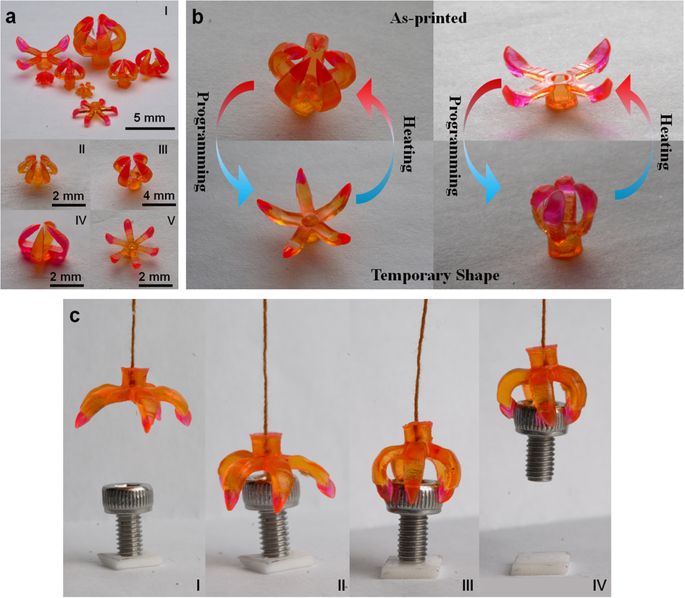 MATERIALY S BARVOMĚNOU
vratná reakce na podnět
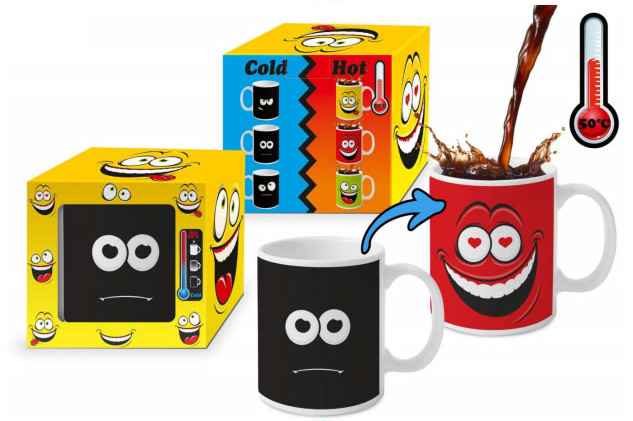 Termosenzitivní glazura
TERMOCHROMNÝ JEV
https://www.tajnedarky.cz/originalni-darky/magicky-menici-hrnek-detail
[Speaker Notes: MĚNICI HRNEC
Pokud se do hrnce nalije horka voda nastane jeho ohřev, což je vratná reakce protože za nejakou dobu vystydne, teda přijme teplotu svého okolí, čili se mu přizpůsobí, ale pro nas to neni zajimave, a nezda byt chytré. Ale co se nam zdá byt zvláštní, nebo apon zajimave, že se hrnec změní barvu, a ukaže nejaký obrazek, což je ted´hodně pop]
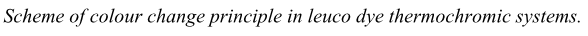 pH-citlivé barvivo
pH-citlivé barvivo
bezbarvé
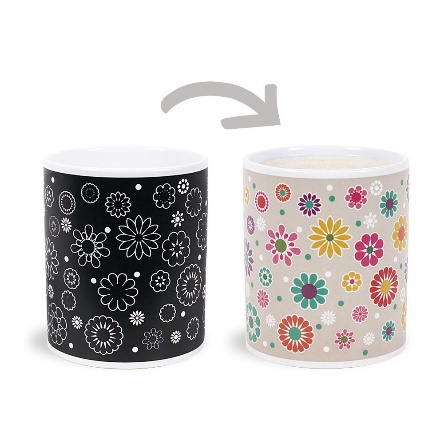 rozpouštědlo
rozpouštědlo
Albi Měnící hrnek - Kytky
Master’s Thesis, Bc. Martina Sobková, Ústav Chemie Materiálů, Brno 2018
Leuco (bezbarvé/bilé) barvy
λευκός leukos: bilý
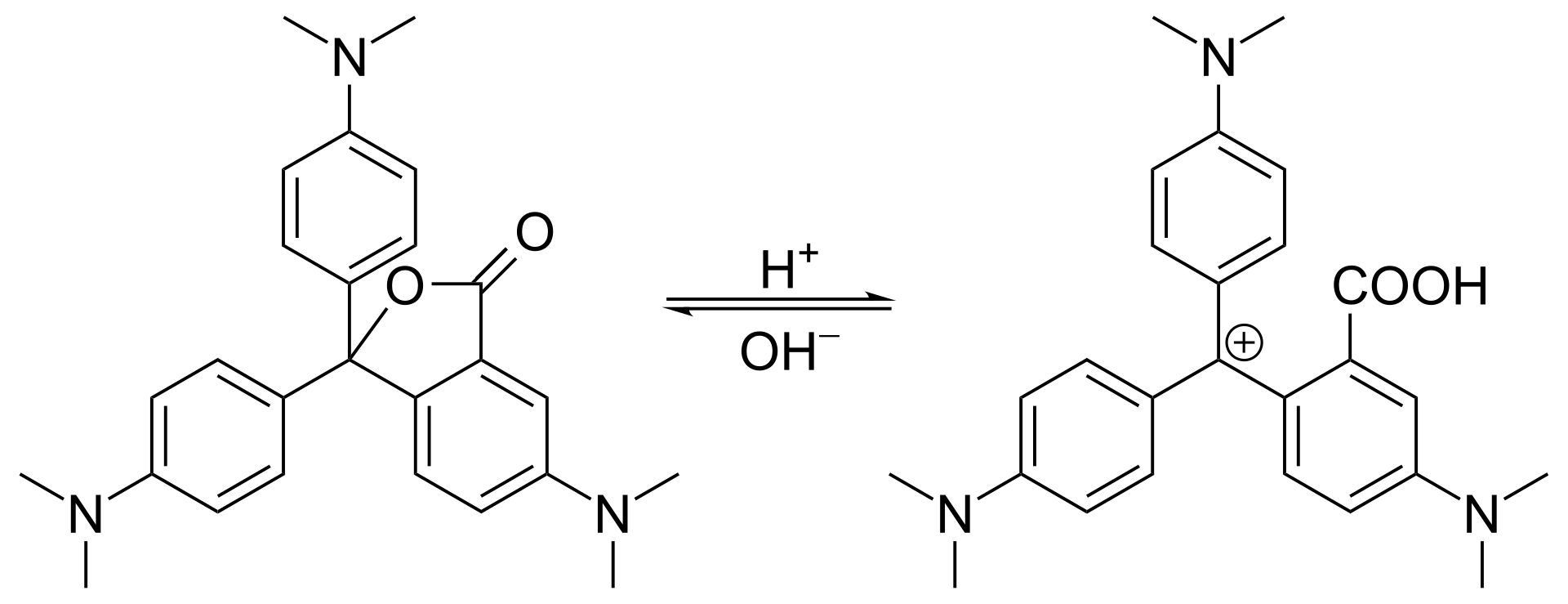 HALOCHROMNÝ
jev
Změna vnějších podmínek
PŘEMĚNÁ MAKROSKOPICKÉ  ENERGIE NA MIKROSKOPICKOU
Změna chemických vazeb mezi nebo uvnitř molekul
Přeskupení vnitřního elektrického náboje
Změna barvy
TERMOCHROMNÝ JEV
změna barvy s teplotou
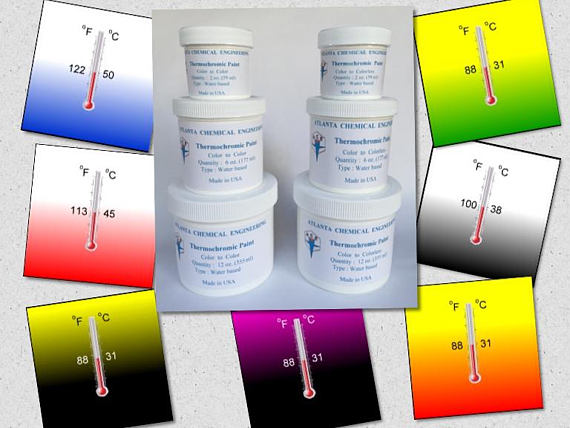 https://www.etsy.com/ie/listing/551852615/temperature-activated-color-changing
[Speaker Notes: Muze byt vyuzit i   pro takove uchylky, jako barva nehtu]
FOTOCHROMNÝ JEV
změna barvy s UV osvětlením
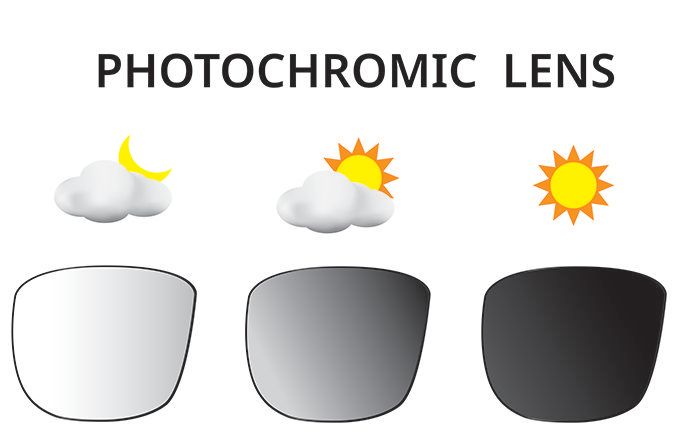 https://www.allaboutvision.com/eyeglasses/when-were-photochromic-lenses-invented/
ELEKTROCHROMNÝ jev
Vlevo: bez napětí průhledné
Vpravo: s napětím neprůhledné (tmavé) 
Foto  Warren Gretz s laskavým souhlasem US Department of Energy/National Renewable Energy Laboratory (DOE/NREL).
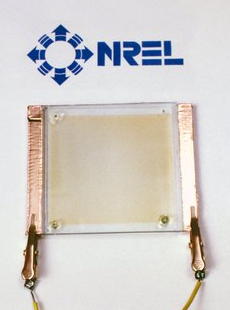 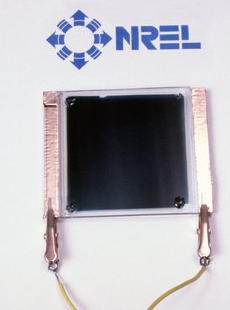 http://www.explainthatstuff.com/electrochromic-windows.html
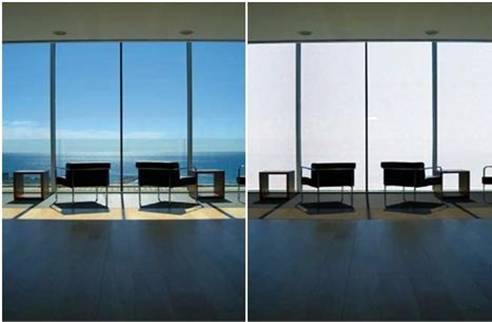 Elektrochromatická skla
Průhlednost změníte vypínačem
http://blog.homeandbuild.co.uk/index.php/2015/11/06/is-electrochromic-glazing-the-future-for-all-windows
http://www.axina.cz/blog/2-2-rise-zvirat/144-rise-zvirat-6-afrika-1-3.html
CHAMELEON PARDÁLÍ - nejpestřejší barevná proměna
http://www.palacjesteru.hys.cz
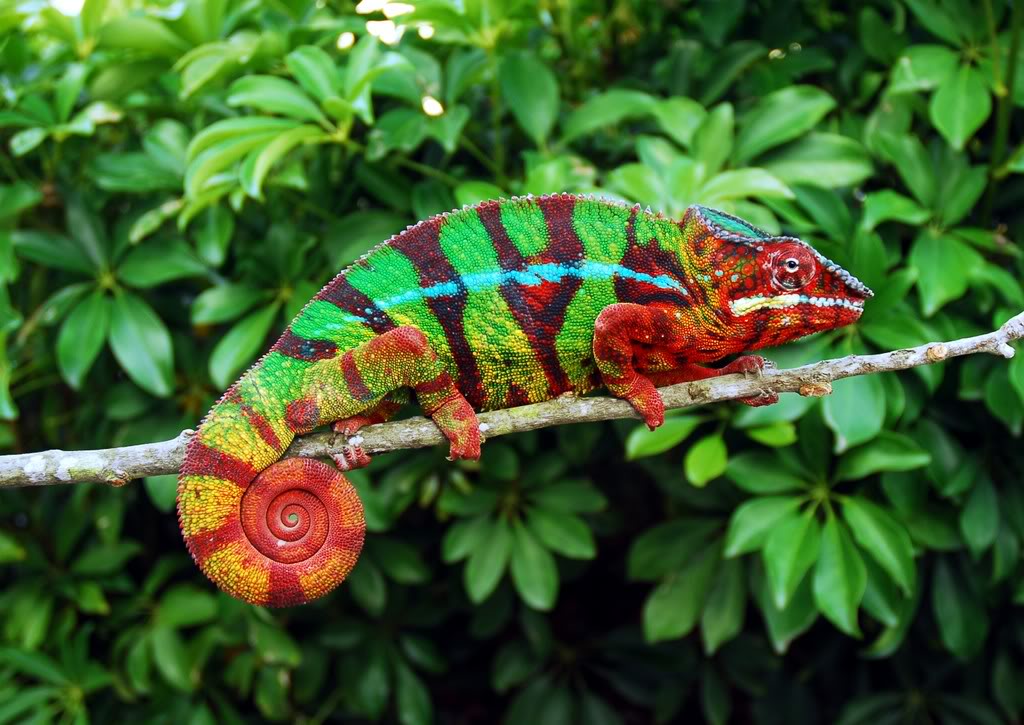 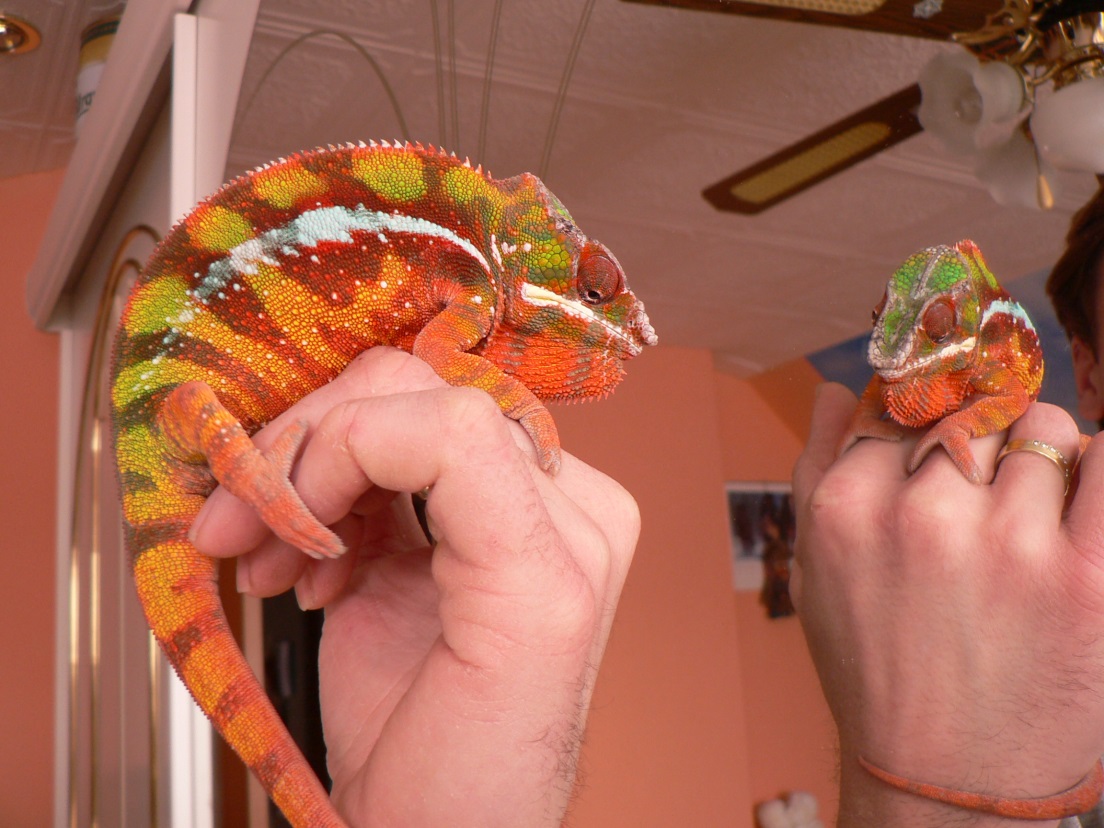 Změna zbarvení jako reakce na: 
teplotu
UV světlo
náladu  či  zdravotní stav (elektrické impulzy z mozku)
Chameleoni mají 
kožní buňky s barvivem
v několika vrstvách 	(pro různé barvy)
TERMO/FOTO/ELEKTROCHROMISMUS
[Speaker Notes: Ja si myslim, že stoji za to si uvědomit že na  rozdil od nežive přirody, o které dnes povidame, a kterou se zabyva fyzika, živa příroda je o mnoho chytřejší a složitější, a tam ta kombinace takzvaných chytrých jevů je skutečně neomezena jako třeba u tohoto chameleona. A duvodem k tomu proč se zde zmiňuji o živé přirodě ja to že hnací sila vyvéje těchto jevu je snaha přizpůsobit  se okoli, využit okolní změný ve svůj prospech nebo aspon pro zachranu.]
FOTOELEKTRICKÝ jev
Fotoelektrický jev či fotoefekt je fyzikální jev, při němž jsou elektrony uvolňovány z obalu atomu
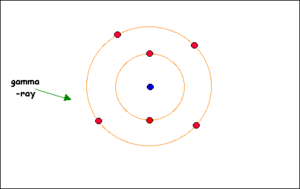 UV, světlo,
rentgen
2. vnitřní fotoelektrický jev − uvolněné elektrony zůstávají v ní jako vodivostní elektrony (např. polovodiče, v nichž jsou tímto způsobem uvolňovány elektrony zejména z přechodu PN)
1. vnější fotoelektrický jev − jev probíhá na povrchu látky, elektrony se uvolňují do okolí
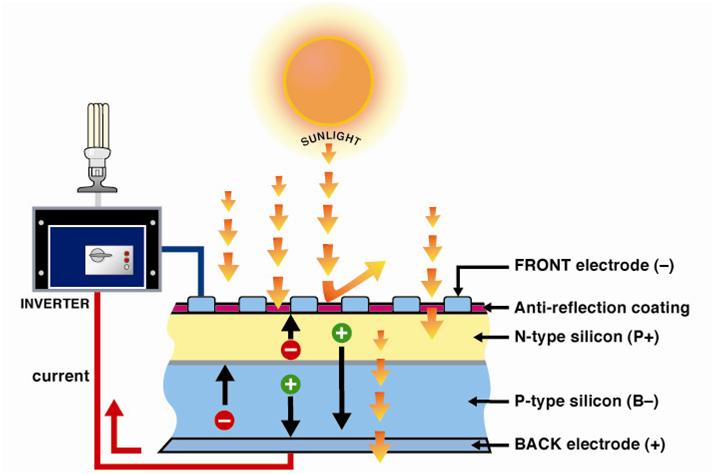 http://eco2solar.co.uk/solar-electricity/how-does-solar-pv-work/
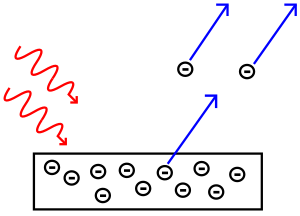 https://www.wikiskripta.eu/w/Fotoelektrick%C3%BD_jev
!!!!!!
E171 - Oxid titaničitý
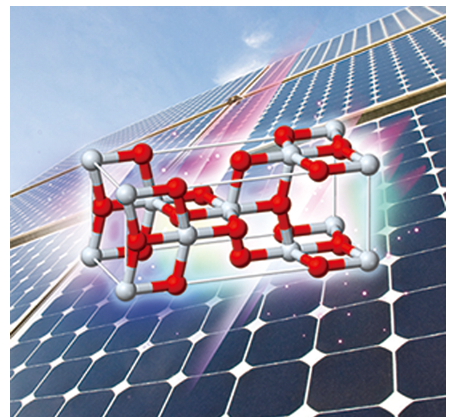 2016
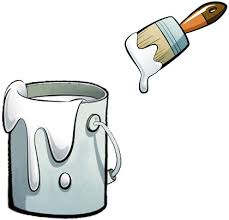 TiO2
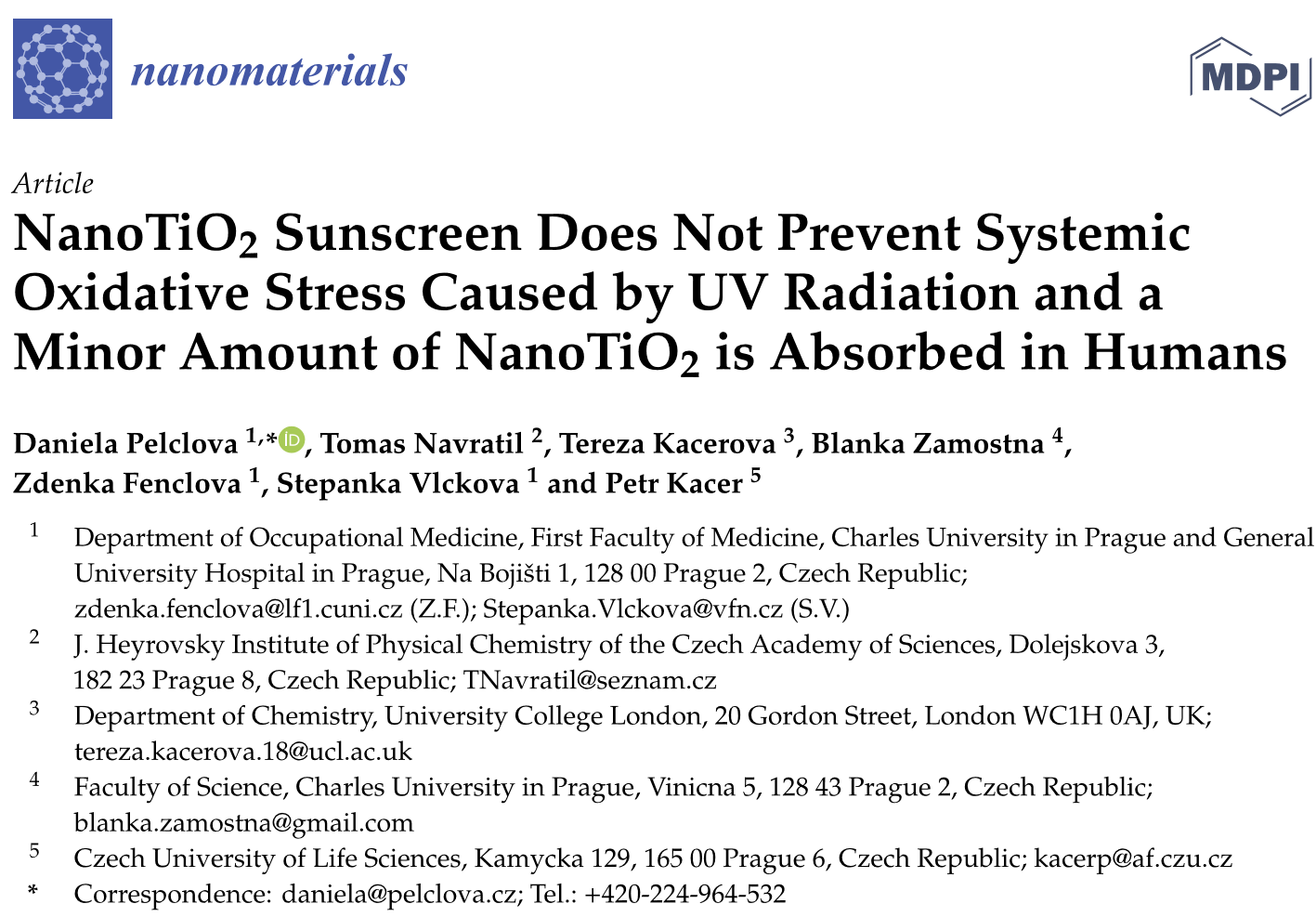 https://www.ferpotravina.cz/
seznam-ecek/E171
linelibrary.wiley.com/doi/epdf/10.2903/j.efsa.2021.6585
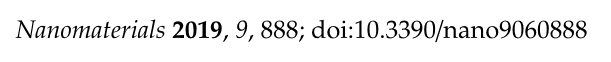 Titanium Dioxide is no longer authorised as a food additive in the EU from 7 August 2022 (fsai.ie)
https://www.fsai.ie/news_centre/titanium_dioxide_15072022.html
https://eur-lex.europa.eu/legal-content/EN/TXT/PDF/?uri=CELEX:32022R0063&from=EN
Inteligentní tekutiny – elektroreologické (ER) a
 magnetoreologické (MR) suspenze
ELECTRO
MAGNETO
MECHANICKé
MR nebo ER tekutiny lze charakterizovat jako suspenze nano/mikro částic s magnetickými nebo výhradně dielektrickými vlastnostmi ve vhodné nosné kapalině. Největší výhodou těchto tekutin oproti obvyklým tekutinám je jejich schopnost měnit viskozitu v širokém rozsahu (několik řádů), a to ve zlomcích milisekundy.
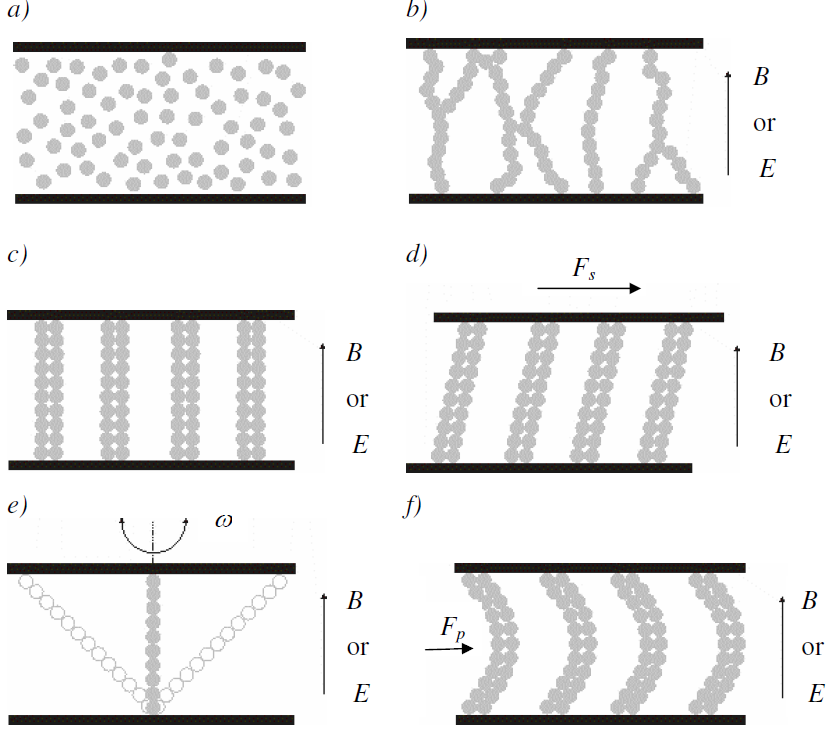 SEDLAČÍK, Michal. Inteligentní tekutiny - elektroreologické (ER) a magnetoreologické (MR) suspenze. Zlín: Univerzita Tomáše Bati ve Zlíně, 2008, 84 s. Dostupné také z: http://hdl.handle.net/10563/23250. Univerzita Tomáše Bati ve Zlíně. Fakulta technologická, Centrum polymerních materiálů. Vedoucí práce Pavlínek, Vladimír.
Vystup
EL. NAPĚTÍ,
  POLARIZACE,
PROUD
TVAR/OBJEM
Viskozita/Elast.
MAGNETI
ZACE
TEPLOTA
ZBARVENí
Vstup
ELEKTRO-CHROMNÝ
JEV
ELEKTRO-
KALORICKÝ
 jev
Nepřimý
 PIEZOELEKTR. 
ER suspenze
ELEKTRO –
 MAGNETICKÝ
jev
Elektrické 
pole
.
Magnetická 
tvarová paměť
MR suspenze
MAGNETO-
KALORICKÝ
 jev
.
MAGNETO –
 ELEKTRICKÝ
jev
Magnetické 
pole
MAGNETO-CHROMNÝ jev
FOTO-
ELASTICITA
Mechanické
napětí
.
PIEZOMAG.
jev
PIEZOELEKTR.
jev
.
.
Tvarová paměť
Teplotně citlivé
 polymery
PYROELEKTR.,
TERMOEL.(difuze nosičů náboje)
Teplo 
(IR záření)
.
FOTOSTRIKCE
FOTO-CHROMNÝ jev
FOTOVOLTaický
jev
Světlo
(UV záření)
.
.
Tvarová paměť
HYGRO/HYDRO
-magnetický jev
HYGRO/HYDRO-CHROMNÝ jev
Tvarová paměť
HALO-
magnetický jev
HALO
kalorický
HALO-elektrický jev
HALO-
CHROMNÝ
Tvarová paměť
CHEMO kalorický
CHEMO-elektrický
CHEMO-
CHROMNÝ jev
CHEMO-magnetický
Chemo-citlivá tvarová paměť
Základní kvality chytrých materiálů:
NEHOMOGENNÍ ROZLOŽENÍ ELEKTRICKÉHO NABOJE (MAGNETICKÉHO MOMENTU)
PŘIZPŮSOBIVOST mikrostruktury okolním podmínkám za účelem DOSAŽENÍ ENERGETICKÝ NEJVÝHODNĚJŠÍHO STAVU
POLYMORFISMUS - schopnost pevného materiálu existovat ve více než jedné formě nebo krystalové struktuře